Φθίνουσα ταλάντωση
Η δύναμη τριβής F=-b.υ μετατρέπει την αμείωτη ταλάντωση σε φθίνουσα
Μια ταλάντωση σταθερού πλάτους λέγεται αμείωτη
Μια ταλάντωση της οποίας το πλάτος ελαττώνεται μέχρι να μηδενιστεί λέγεται φθίνουσα
Στην πραγματικότητα όλες οι ταλαντώσεις είναι φθίνουσες διότι υπάρχουν δυνάμεις αντίστασης και συνεπώς απώλειες ενέργειας
Αν η δύναμη αντίστασης είναι της μορφής 
  Fαντ=  –  b.υ 
τότε το πλάτος μειώνεται εκθετικά με τον χρόνο 
A=A0.e-Λ t. 
Σε κάθε άλλη περίπτωση Fαντ το πλάτος μειώνεται αλλά όχι εκθετικά.
Αναγκαία και ικανή συνθήκη
Όρος ταλάντωσης
Όρος απόσβεσης
για να εκτελέσει το σώμα φθίνουσα ταλάντωση
ΣF = – D.x – b.υ
Οπότε το πλάτος θα μειώνεται εκθετικά
A=A0.e-Λ t 
x(t) = Aoe-Λtημ(ωt+φ0)
Ταλαντευόμενη μάζα
Σύρμα
Μεταλλική πλάκα
υγρό
Διατάξεις μελέτης της φθίνουσας ταλάντωσης. 
Το υγρό και ο αέρας προβάλλουν αντίσταση της μορφής F =-b.υ . Έχουμε την δυνατότητα να μεταβάλλουμε τον συντελεστή απόσβεσης b αλλάζοντας το υγρό η την πίεση του αέρα και το σχήμα μεταλλικής πλάκας στο υγρό ή της ταλαντευόμενης μάζας στον αέρα
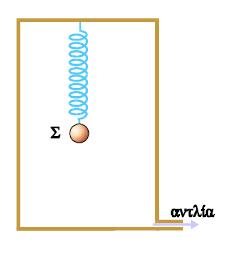 Πρόβλεψη
Ο συντελεστής απόσβεσης b εξαρτάται
α. από τη φύση του μέσου στο οποίο εκτελείται η φθίνουσα ταλάντωση.
β. από το εμβαδό διατομής του σώματος που ταλαντώνεται 
γ. Από το σχήμα του σώματος
Και έχει μονάδες Κg/sec
Η δύναμη απόσβεσης F = -bυ
Είναι πάντα αντίθετη στην ταχύτητα 
Έχει ισχύ P = F.υ = -b.υ2 (πάντα αρνητική) 
Άρα διαρκώς αντιστέκεται στην κίνηση και αφαιρεί ενέργεια από το σύστημα. 
Επομένως το σύστημα χάνει ενέργεια συνεχώς και το πλάτος της ταλάντωσης θα μειώνεται συνέχεια.
Ρυθμός μείωσης του πλάτους της φθίνουσας ταλάντωσης
Εξαρτάται από τον συντελεστή απόσβεσης Λ 
Αυξάνεται όσο αυξάνεται το Λ ή το b δηλαδή για μεγαλύτερα Λ ή b το πλάτος ελαττώνεται πιο γρήγορα
Για πολύ μεγάλα b δεν έχει νόημα διότι δεν υπάρχει ταλάντωση
Η σχέση αυτή σημαίνει ότι η σταθερά Λ είναι ο σχετικός ρυθμός μείωσης του πλάτους
Η σταθερά απόσβεσης Λ;
Περίοδος φθίνουσας ταλάντωσης
Είναι σταθερή για σταθερό b
Αυξάνεται όσο αυξάνεται και το b διότι αυξάνονται οι τριβές και καθυστερεί η ταλάντωση.
Για πολύ μεγάλες τιμές του b δεν έχει νόημα διότι το σώμα δεν εκτελεί ταλάντωση
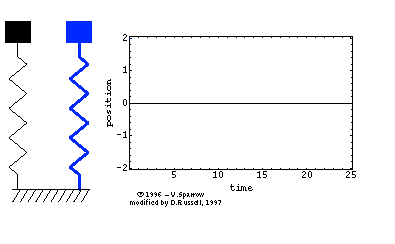 Αμείωτη και φθίνουσα ταλάντωση
Αμείωτη b=0
Α
t
-Α
φθίνουσα b1 0
Α
t
-Α
φθίνουσα b2 > b1
Α
t
-Α
απεριοδική b>> b1
Α
t
-Α
Διαγράμματα φθίνουσας ταλάντωσης
Συμπεράσματα
α. Το πλάτος είναι φθίνουσα συνάρτηση του χρόνου.
β. Η περίοδος για κάθε φθίνουσα ταλάντωση είναι σταθερή και αυξάνει όσο αυξάνει το b.
γ. Ο ρυθμός με τον οποίο μειώνεται το πλάτος αυξάνει με τη σταθερά απόσβεσης.
δ. Για μεγάλες τιμές της σταθεράς απόσβεσης η κίνηση γίνεται απεριοδική και ο ταλαντωτής επανέρχεται στην θέση ισορροπίας χωρίς να εκτελέσει ταλάντωση. Κάτι τέτοιο θα συμβεί αν βάλουμε έναν ταλαντωτή μέσα σε μέλι να εκτελέσει ταλάντωση
Μοντέλο μελέτης φθίνουσας ταλάντωσης
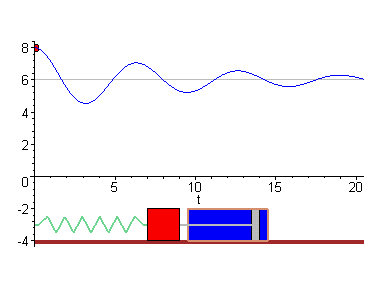 Μοντέλο μελέτης υπεραπόσβεσης (αμορτισέρ αυτοκινήτου)
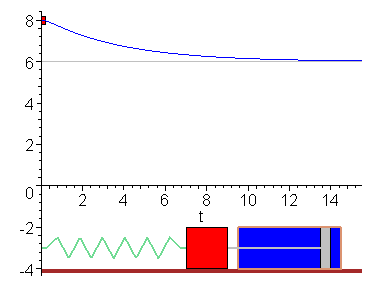 Εφαρμογές
Σε συστήματα όπως εκκρεμή, μηχανικά ρολόγια κ.τ.λ. επιδιώκουμε να είναι ο μικρότερος δυνατός ρυθμός απόσβεσης, 
Ενώ στο σύστημα απόσβεσης κραδασμών π.χ. το σύστημα ανάρτησης αυτοκινήτων, επιδιώκουμε το μέγιστο δυνατό ρυθμό απόσβεσης. 
Σε μεγάλες τεχνικές κατασκευές, για να προστατευθούν οι κατασκευές από τις σεισμικές δονήσεις και ταλαντώσεις που προκαλούν ισχυροί άνεμοι επιδιώκεται η απόσβεση να είναι μέγιστη.
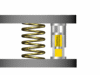 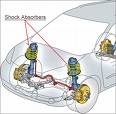 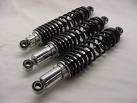 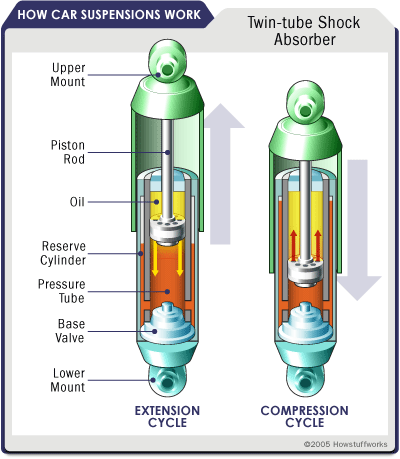 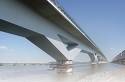 Το πλάτος της φθίνουσας ταλάντωσης μειώνεται εκθετικά με τον χρόνο
Α
t
Α1
Α3
Α0
Α2
-Α
Παρατηρούμε πειραματικά ότι ισχύει
Από αυτήν την σχέση προκύπτει με λίγη άλγεβρα η εκθετική μείωση του πλάτους
Συμπεράσματα
Τα διαδοχικά πλάτη μιας φθίνουσας ταλάντωσης είναι διαδοχικοί όροι φθίνουσας γεωμετρικής προόδου.
Ακ2 = Ακ-1.ΑΚ+1
Το πλάτος της φθίνουσας ταλάντωσης μειώνεται εκθετικά, άρα και η ενέργεια της φθίνουσας ταλάντωσης μειώνεται εκθετικά αλλά με τον διπλάσιο ρυθμό
Α= Α0e-Λt    και       Ε = Ε0.e-2Λt
Χρόνος υποδιπλασιασμού T1/2
Ή χρόνος ημίσειας ζωής μιας ποσότητας η οποία μειώνεται εκθετικά με το χρόνο, ονομάζεται το χρονικό διάστημα που απαιτείται για να ελαττωθεί η ποσότητα αυτή στο μισό της αρχικής της τιμής. 
Αν στην εξίσωση A= A0e-Λt  θέσουμε  A = ½ A0  παίρνουμε ½ A0 = A0e-ΛT1/2  ½  = e-ΛT1/2 
από την οποία λογαριθμίζοντας βρίσκουμε 
-n2= -Λ.T1/2   T1/2 = n2 /Λ      ή     Λ = n2/Τ1/2 
Από την τελευταία σχέση υπολογίζεται η σταθερά διάσπασης Λ όταν χρόνος ημίσειας ζωής Τ1/2 είναι γνωστός.
Πολλαπλή επιλογή
H σταθερά απόσβεσης b σε μία φθίνουσα ταλάντωση που πραγματοποιείται με έλασμα βυθισμένο σε υγρό, εξαρτάται.
α.  από την μάζα του υγρού
β. από το ιξώδες και την πυκνότητα του υγρού, και από το σχήμα και το εμβαδόν διατομής του ελάσματος 
γ. από την ταχύτητα του ελάσματος.
δ. από την μάζα του ελάσματος.
Πολλαπλή επιλογή
Η συνισταμένη δύναμη σε μία φθίνουσα ταλάντωση έχει την μορφή.
α. F= -D.x + b.υ
β. F= -D.x - b.υ
γ. F= D.x - b.υ
δ. F= D.x + b.υ
Πολλαπλή επιλογή
Όταν αυξάνεται ο συντελεστής απόσβεσης σε μια φθίνουσα ταλάντωση η συχνότητα της ταλάντωσης
α. αυξάνεται 
β. ελαττώνεται
γ. παραμένει σταθερή
δ. αυξάνεται ή ελαττώνεται ανάλογα με την τιμή του b.
Πολλαπλή επιλογή
Σε μια φθίνουσα ταλάντωση το στιγμιαίο πλάτος της ταλάντωσης 
α. παραμένει σταθερό
β. ελαττώνεται γραμμικά
γ. ελαττώνεται με το τετράγωνο του χρόνου
δ. ελαττώνεται εκθετικά με τον χρόνο
Πολλαπλή επιλογή
Α
Β
Από τις φθίνουσες ταλαντώσεις του σχήματος μεγαλύτερη σταθερά απόσβεσης έχει η ταλάντωση στο σχήμα 
α. στο σχήμα Α
β. στο σχήμα Β
γ. έχουν την ίδια σταθερά απόσβεσης
δ. δεν είναι επαρκή τα δεδομένα για να απαντήσουμε.
Πολλαπλή επιλογή
Α
Β
Από τις φθίνουσες ταλαντώσεις του σχήματος μεγαλύτερη σταθερά απόσβεσης έχει η ταλάντωση στο σχήμα
α. στο σχήμα Α
β. στο σχήμα Β
γ. έχουν την ίδια σταθερά απόσβεσης
δ. δεν είναι επαρκή τα δεδομένα για να απαντήσουμε.
Πολλαπλή επιλογή
Σε μια φθίνουσα ταλάντωση η ενέργεια της ταλάντωσης 
α. παραμένει σταθερή
β. μειώνεται με σταθερό ρυθμό.
γ. μειώνεται εκθετικά με τον χρόνο.
δ. αυξάνεται.
Πολλαπλή επιλογή
Σε μια φθίνουσα ταλάντωση η σταθερά απόσβεσης είναι Λ = 0,01 sec-1. Η τιμή αυτή σημαίνει ότι.  
α. Η συχνότητα της φθίνουσας ταλάντωσης είναι 0,01Hz
β. Σε 1 sec το πλάτος μειώνεται  κατά 1%.
γ. Σε 1 sec το πλάτος μειώνεται  κατά 0,01
δ. Σε 1 sec το πλάτος αυξάνεται κατά 1%.
Πολλαπλή επιλογή
Σε μια φθίνουσα ταλάντωση η ενέργεια της ταλάντωσης μεταβάλλεται σύμφωνα με την σχέση
α.  Ε = Ε0 . e -Λ.t 
β.  Ε = Ε0 . e -2Λ.t
γ.  Ε = Ε0 . e Λ.t
δ.  Ε = Ε0 . e -4Λ.t
Πολλαπλή επιλογή
Αν μέσα σε ορισμένο χρόνο t το πλάτος μιας φθίνουσας ταλάντωσης ελαττωθεί στο μισό τότε ο ταλαντωτής έχει χάσει
α. το 100% της αρχικής του ενέργειας.
β. το 50% της αρχικής του ενέργειας.
γ. το 75% της αρχικής του ενέργειας.
δ. το 25% της αρχικής του ενέργειας.
Πολλαπλή επιλογή
Αν μέσα σε ορισμένο χρόνο t το πλάτος μιας φθίνουσας ταλάντωσης ελαττωθεί στο 90% του αρχικού πλάτους τότε ο ταλαντωτής έχει χάσει
α. το 10% της αρχικής του ενέργειας.
β. το 19% της αρχικής του ενέργειας.
γ. το 81% της αρχικής του ενέργειας.
δ. το 10% της αρχικής του ενέργειας.
Πολλαπλή επιλογή
Αν μέσα σε ορισμένο χρόνο t το πλάτος μιας φθίνουσας ταλάντωσης ελαττωθεί κατά 10% του αρχικού πλάτους τότε αν διπλασιάσουμε την σταθερά απόσβεσης Λ ο ταλαντωτής στον ίδιο χρόνο θα έχει χάσει 
α. το 10%  του αρχικού πλάτους.
β. το 20% του αρχικού πλάτους.
γ. το 81% του αρχικού πλάτους.
δ. το 19% του αρχικού πλάτους.
Πολλαπλή επιλογή
Σε μια φθίνουσα ταλάντωση η σταθερά απόσβεσης είναι Λ = 0,1 sec-1. Η τιμή αυτή σημαίνει ότι.  
α. Η συχνότητα της φθίνουσας ταλάντωσης είναι 100Hz
β. Σε 1 sec το πλάτος μειώνεται  κατά 0,01
γ. Σε 1 sec η ενέργεια της ταλάντωσης μειώνεται  κατά 19%
δ. Σε 1 sec η ενέργεια της ταλάντωσης μειώνεται  κατά 10%
Πολλαπλή επιλογή
Σε μια φθίνουσα ηλεκτρική  ταλάντωση αυξάνουμε την ωμική αντίσταση του κυκλώματος.  
α. Ο ρυθμός ελάττωσης του πλάτους θα αυξηθεί και η περίοδος της ηλεκτρικής ταλάντωσης θα μειωθεί.
β. Ο ρυθμός ελάττωσης του πλάτους θα αυξηθεί και η περίοδος της ηλεκτρικής ταλάντωσης θα αυξηθεί.
γ. Ο ρυθμός ελάττωσης του πλάτους θα ελαττωθεί και η περίοδος της ηλεκτρικής ταλάντωσης θα μειωθεί.
δ. Ο ρυθμός ελάττωσης του πλάτους και η περίοδος της ηλεκτρικής ταλάντωσης θα παραμείνουν αμετάβλητα.
Πολλαπλή επιλογή
Σε μια φθίνουσα ηλεκτρική  ταλάντωση αυξάνουμε πάρα πολύ την ωμική αντίσταση του κυκλώματος.  
α. Ο ρυθμός ελάττωσης του πλάτους θα αυξηθεί και η περίοδος της ηλεκτρικής ταλάντωσης θα μειωθεί.
β. Ο ρυθμός ελάττωσης του πλάτους θα αυξηθεί και η περίοδος της ηλεκτρικής ταλάντωσης θα αυξηθεί.
γ. Ο ρυθμός ελάττωσης του πλάτους θα ελαττωθεί και η περίοδος της ηλεκτρικής ταλάντωσης θα μειωθεί.
δ. Το κύκλωμα δεν θα εκτελέσει ηλεκτρική ταλάντωση.
Πολλαπλή επιλογή
Η συχνότητα μιας φθίνουσας ταλάντωσης για ορισμένη τιμή της σταθεράς απόσβεσης:
α) Αυξάνεται   β) Μειώνεται  γ) Παραμένει σταθερή
Πολλαπλή επιλογή
Όταν αυξάνεται ο συντελεστής απόσβεσης σε ένα σύστημα που ταλαντώνεται:
Α. Ο ρυθμός μείωσης του πλάτους: α) Αυξάνεται   β) Μειώνεται   γ) Παραμένει σταθερός
Β. Η συχνότητα της ταλάντωσης: α) Αυξάνεται   β) Μειώνεται  γ) Παραμένει σταθερή
Πολλαπλή επιλογή
Για μια φθίνουσα ταλάντωση που ισχύει F=-b.u   είναι Λ=100.ℓn2 s-1. Η περίοδος της ταλάντωσης είναι Τ = 5.10-3  s. Το πλάτος της ταλάντωσης μειώνεται κατά 75% μετά από χρόνο: 
α) Τ   
β) 2Τ  
γ) Τ/2   
δ) 4Τ
Πολλαπλή επιλογή
Σε μια φθίνουσα ταλάντωση για την οποία ισχύει F= - b.u  η ενέργεια της ταλάντωσης:
α) Παραμένει σταθερή.   
β) Μειώνεται με σταθερό ρυθμό
γ) Μειώνεται εκθετικά με το χρόνο     
δ) αυξάνεται
Πολλαπλή επιλογή
Σε μια φθίνουσα ταλάντωση το πλάτος της ταλάντωσης σε χρόνο Δt μειώνεται κατά 50%. Στον ίδιο χρόνο Δt η ενέργεια της ταλάντωσης μειώνεται κατά:       
α) 50%         
β) 25%           
γ) 75%          
δ) 100%
Πολλαπλή επιλογή
Το πλάτος μιας φθίνουσας ταλάντωσης μειώνεται σύμφωνα με τη σχέση Α=Αοe-Λt.     Όταν έχουν πραγματοποιηθεί 20 πλήρεις ταλαντώσεις, το πλάτος γίνεται Αο/4. Όταν πραγματοποιηθούν ακόμα 40 πλήρεις ταλαντώσεις, το πλάτος της ταλάντωσης θα είναι: 
α) Αο/8     β) Αο/16    γ) Αο/64    δ) Αο/12